Nautical Cartography Working Group
NCWG-5, Stockholm, Sweden, 5-8 November 2019

Results of the Future of the Paper Nautical Chart
Survey of IHO Member States
Colby Harmon - US (NOAA)
Future of the Paper Nautical Chart Sub-working Group Lead
IHO Member States responding to the Survey
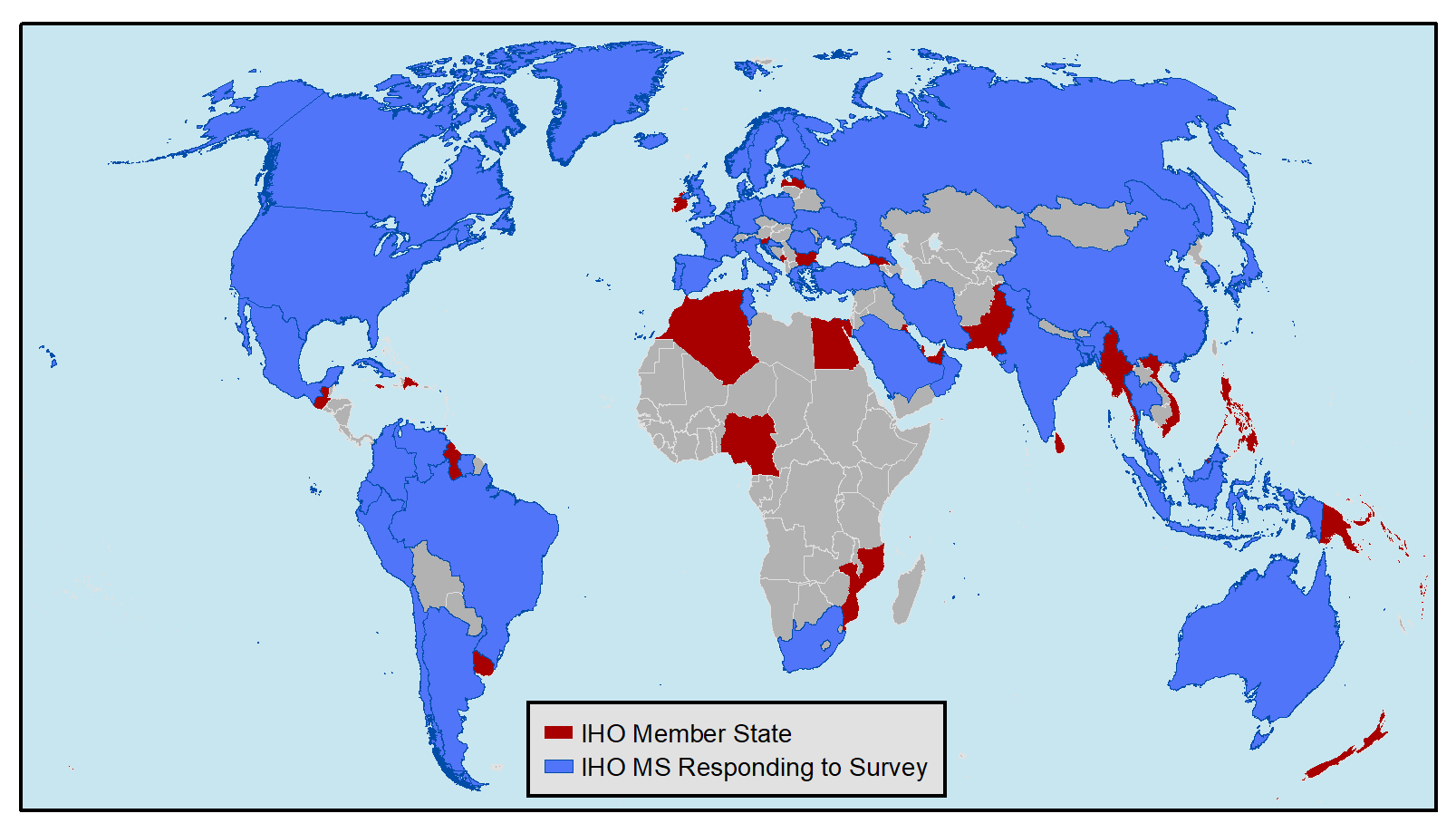 52 IHO Member States responded to Survey
[1] Survey responses from China and Denmark were received too late to incorporate into report to NCWG-5.
[2] Saudi Arabia responded to IHO Circular Letter 29/2019, but abstained from submitting a survey questionnaire.
Carriage requirements for domestic voyages
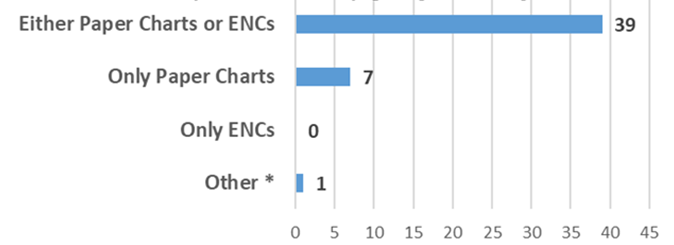 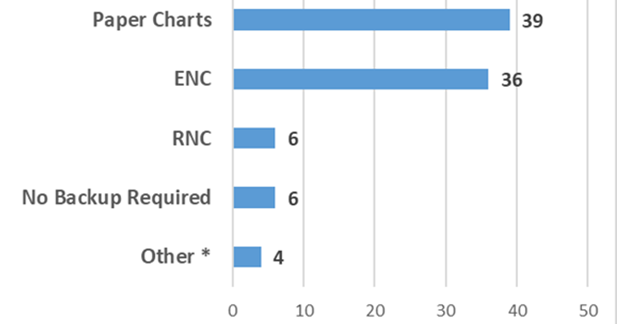 Primary - Required
* One member state responded "ENCs and Paper Charts."
Backup – Allowed
* Four member states responded “Other” and referred to ECDIS or ECS usage.
Plans for developing simplified backup
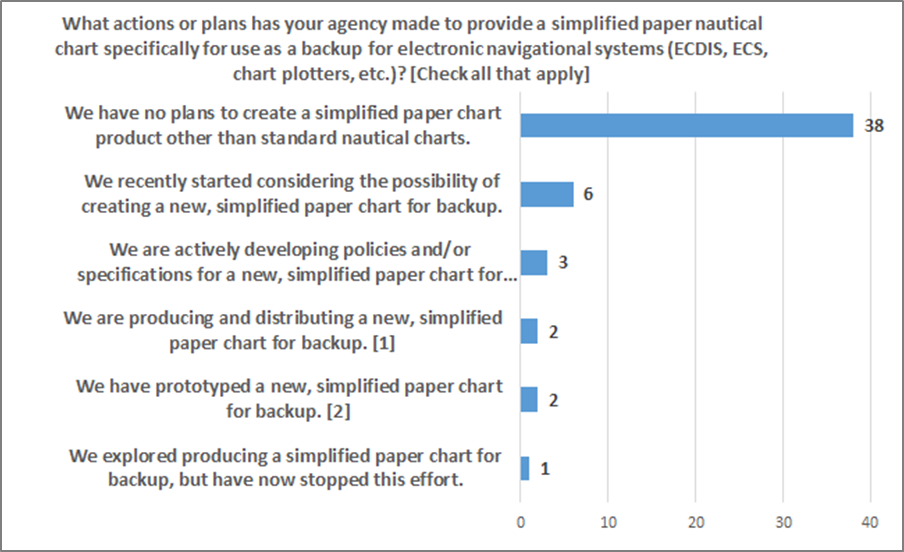 No – 39
Yes – 13
Single production database
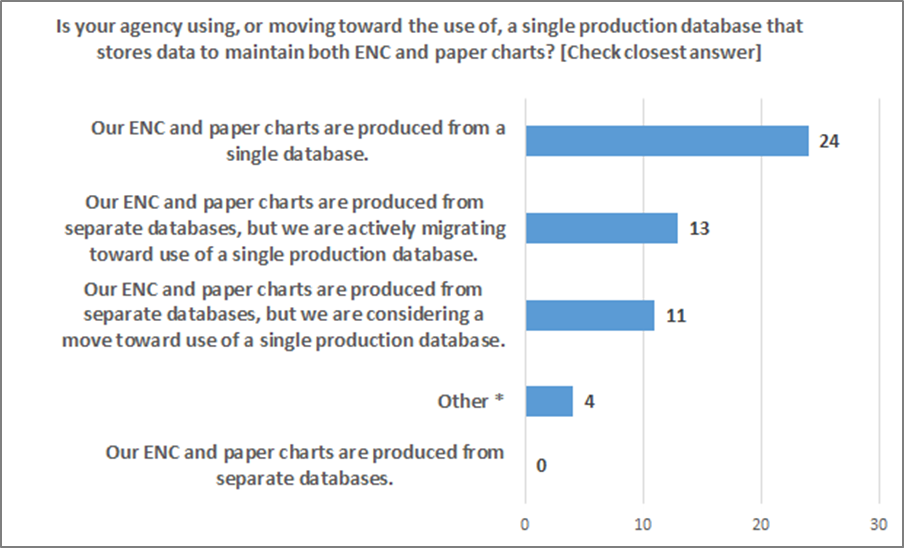 Have or are moving toward a single database
S-42 symbolized Raster charts from S-57 data
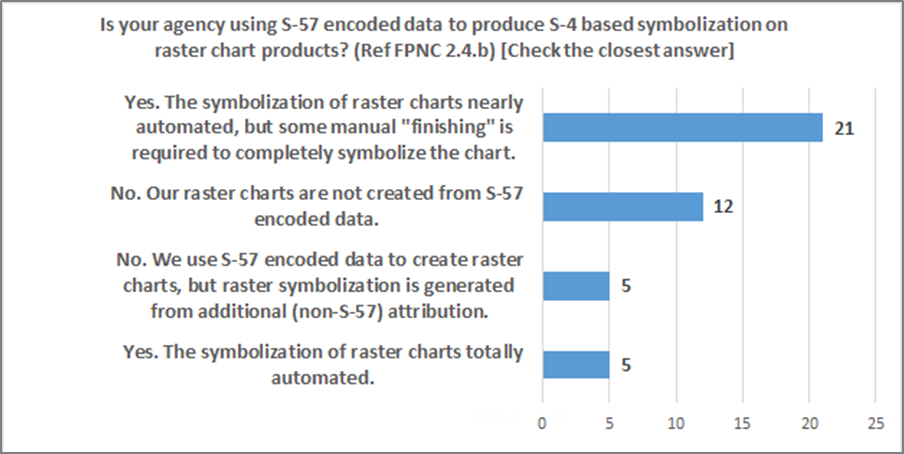 No – 17
Yes – 26
Paper chart Distribution method by agency
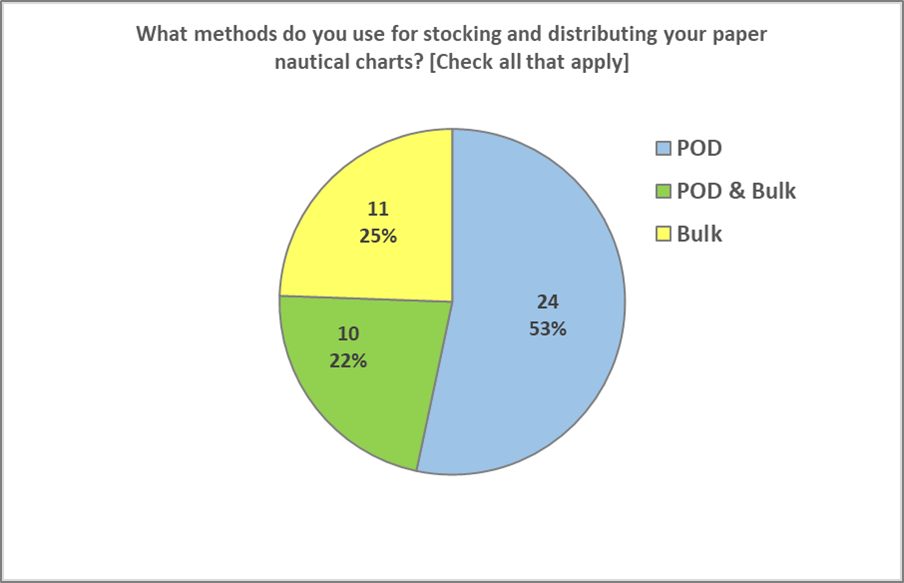 Paper chart distribution method trend by sales
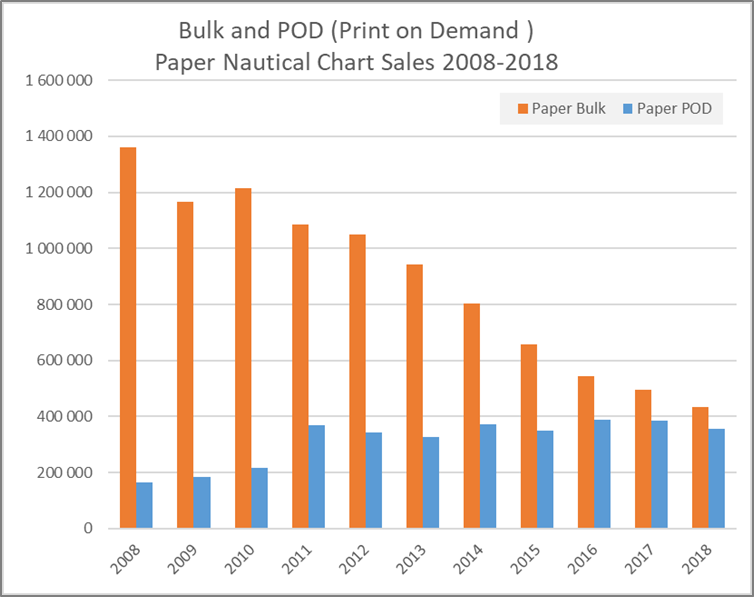 Overall Paper chart sales trend
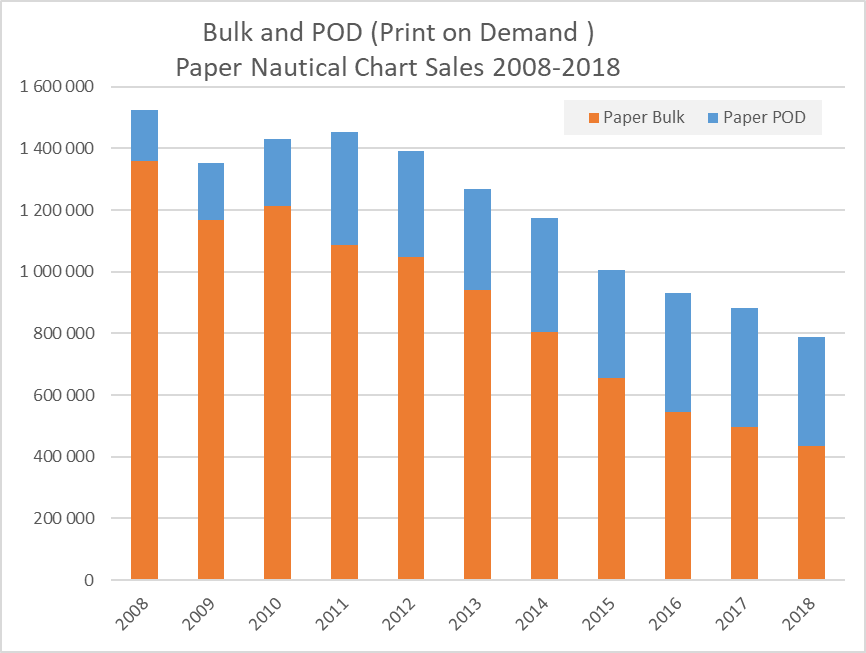 ENC Sales trend – increased almost 7X since 2008
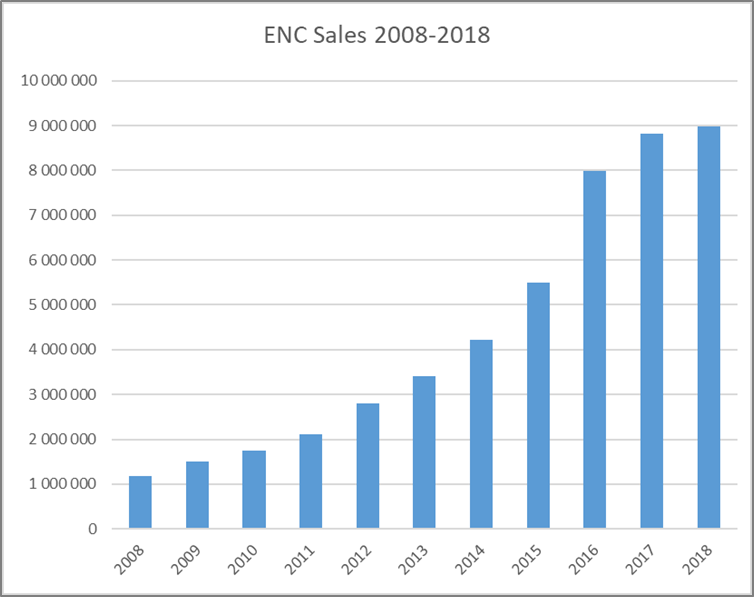 ENC and Paper chart sales compared
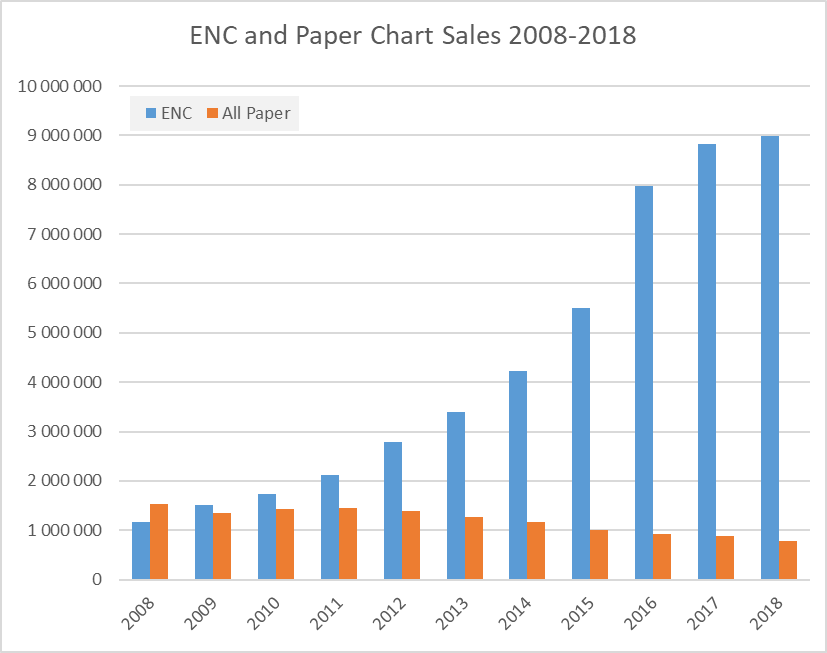 Types of Nautical charts being Produced
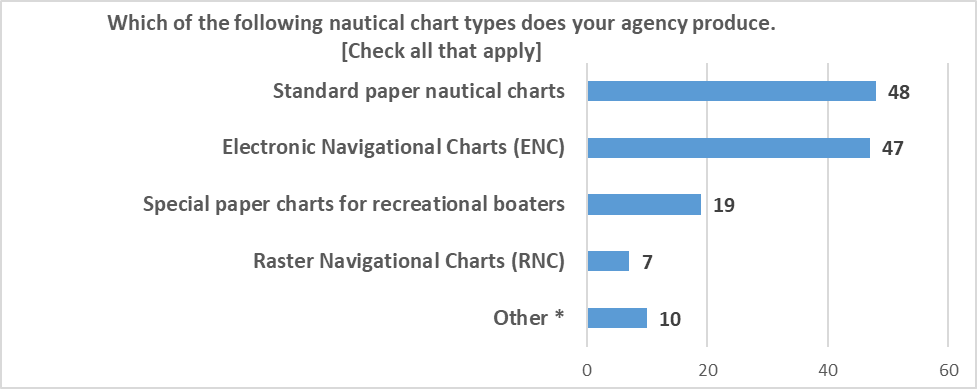 21 Countries maintaining 55K km of inland enc
Inland ENC Harmonization Group reports in their IENC Production Overview 
55 629 km of IENC coverage has been produced by the countries listed below.
Planned int chart production
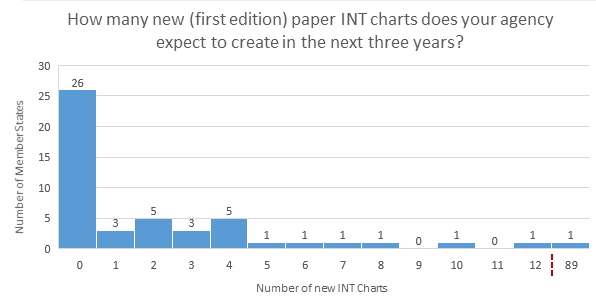 Plans to rescheme paper/raster charts
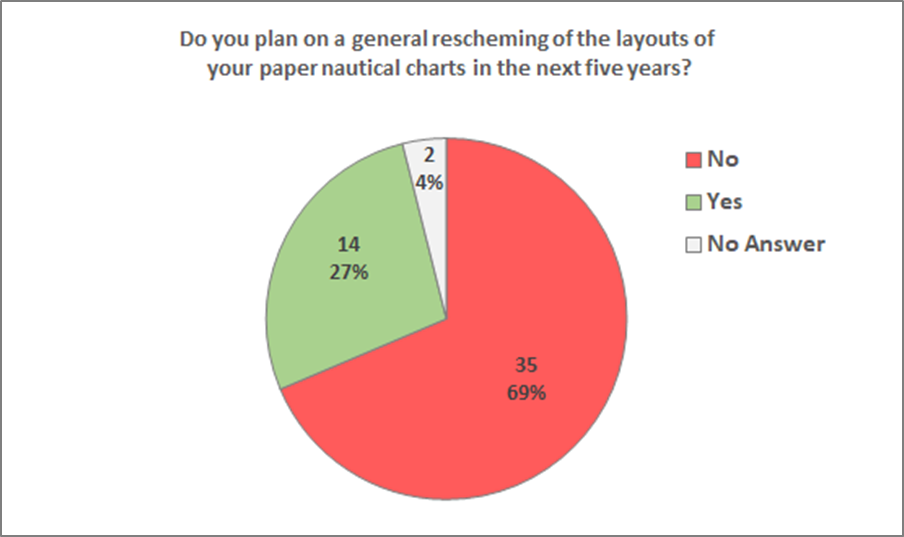 Corresponding paper chart coverage
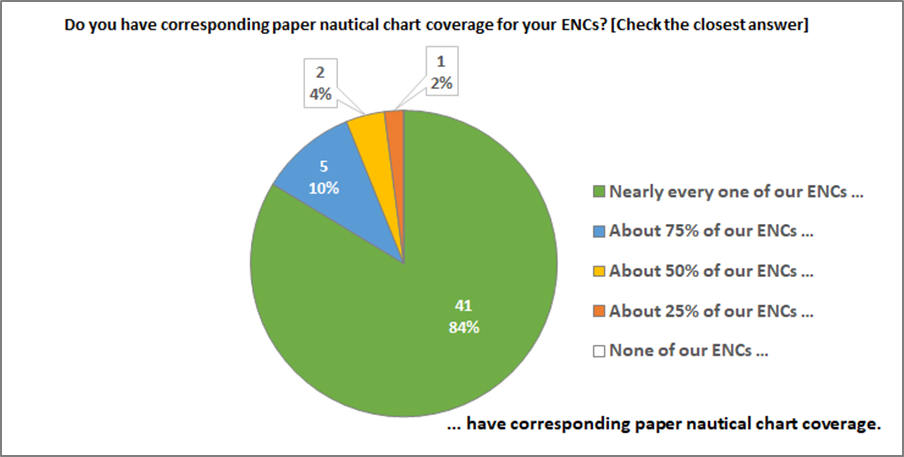 Products created for new coverage
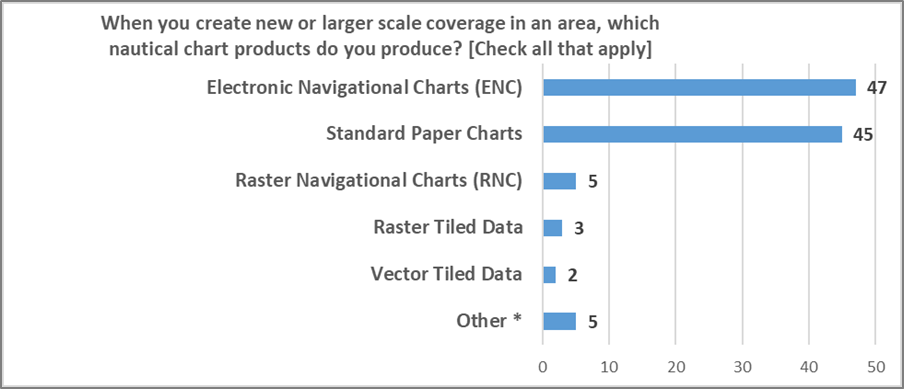 Paper charts from enc data
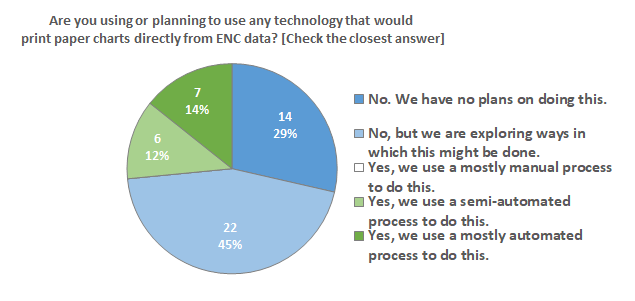 29% – No  
71% – Yes, in some manner or considering doing so
Customized charts
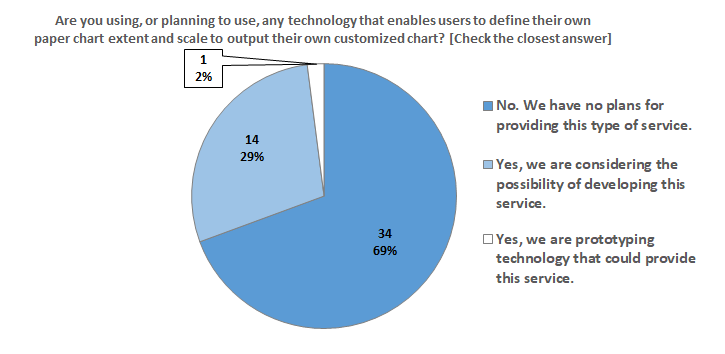 69% – No  
31% – Considering the option or already doing so.
Perception of impacts of a paperless world
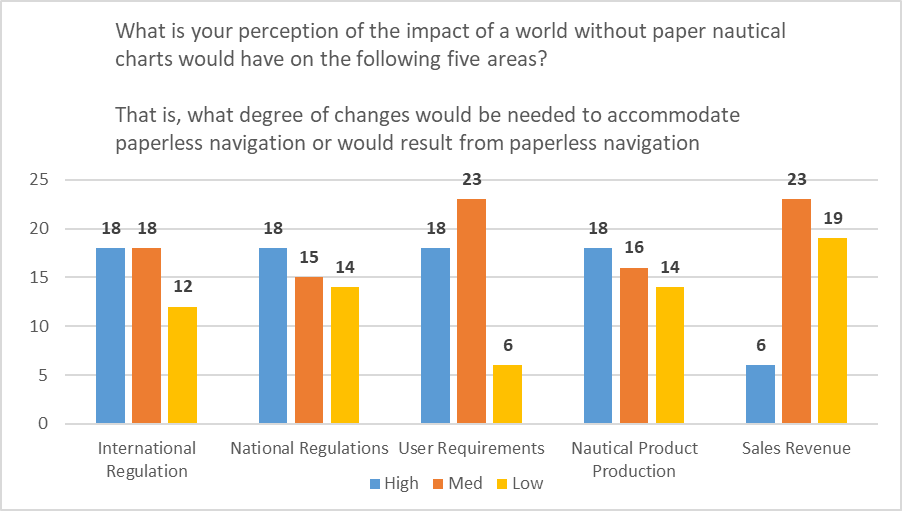